Здравно-демографско състояние на населението, финансиране и проблеми на общественото здраве в българия
Доц. Христо Хинков, проф. Пл. Димитров, проф. П. Салчев, доц. Кр. Дикова
НЦОЗА
6/13/2018
НС, Комисия по здравеопазване. Кръгла маса на тема: Здравето на българите през 21 век – тенденции и  предизвикателства
Тенденции в здравно- демографското състояние на населението
НС, Комисия по здравеопазване. Кръгла маса на тема: Здравето на българите през 21 век – тенденции и  предизвикателства
6/13/2018
Ниво на раждаемост в България и ЕС (на 1000 население)
Тенденцията в изменението на раждаемостта показва с известни колебания намаление на раждаемостта от началото на периода 1980 г. до 2003 г., като през 1997 г. достига най-ниската си стойност – 7.7‰, последващо нарастване до 2009 г., когато възлиза на 10.9‰ и намаление до 2017 г., когато достига 9.0‰ – стойност, по-ниска от тази за ЕС с един пункт.
6/13/2018
НС, Комисия по здравеопазване. Кръгла маса на тема: Здравето на българите през 21 век – тенденции и  предизвикателства
Обща смъртност в България и ЕС (на 1000 население)
Проблем за България е високото ниво на смъртността.  Показателят за ЕС запазва устойчивост, като слабо намалява за периода – от 10.6‰ през 1980 г. на 10.0‰.
6/13/2018
НС, Комисия по здравеопазване. Кръгла маса на тема: Здравето на българите през 21 век – тенденции и  предизвикателства
Структура на умиранията по причини в България
  (2016)
Запазва се структурата на смъртността по причини в последните години, като продължават да са водещи болестите на органите на кръвообращението (БОК), представени основно от исхемична болест на сърцето и мозъчен инсулт -  65.5%, следвани от новообразуванията – 16.1%.
6/13/2018
НС, Комисия по здравеопазване. Кръгла маса на тема: Здравето на българите през 21 век – тенденции и  предизвикателства
Детска смъртност в България и ЕС (на 1000 живородени)
Въпреки изразената тенденция към снижаване, детската смъртност за България остава почти 2 пъти по-висока, отколкото в ЕС.
6/13/2018
НС, Комисия по здравеопазване. Кръгла маса на тема: Здравето на българите през 21 век – тенденции и  предизвикателства
Естествен прираст (на 1000 население)
Ниското ниво на раждаемост и високата смъртност обуславят отрицателния естествен прираст на населението в България, който се наблюдава през последните  двадесет и седем години.
6/13/2018
НС, Комисия по здравеопазване. Кръгла маса на тема: Здравето на българите през 21 век – тенденции и  предизвикателства
Очаквана продължителност на живота в България и ЕС (в години)
Средната продължителност на живота у нас се увеличава, въпреки това очакваната продължителност на живота в България е по-ниска от тази в Европейския съюз.
6/13/2018
НС, Комисия по здравеопазване. Кръгла маса на тема: Здравето на българите през 21 век – тенденции и  предизвикателства
Предвидима (amenable) смъртност
Източник: Евростат, 2017
Смъртта е предвидима, ако в светлината на медицинските знания и технологии всички или повечето смъртни случаи  могат да бъдат избегнати чрез оптимално качествено здравеопазване. От данните на графиката е видно, че общата предвидима смъртност е два пъти по-висока от тази за ЕС.
6/13/2018
НС, Комисия по здравеопазване. Кръгла маса на тема: Здравето на българите през 21 век – тенденции и  предизвикателства
Предотвратима (preventable) смъртност
Източник: Евростат, 2017
Смъртта може да бъде предотвратена, ако в светлината на разбирането на социално-икономическите и факторите на средата, всички или повечето смъртни случаи от тези причини могат да бъдат избегнати чрез намеса в общественото здраве в най-широк смисъл.
6/13/2018
НС, Комисия по здравеопазване. Кръгла маса на тема: Здравето на българите през 21 век – тенденции и  предизвикателства
Детерминанти на здравето
Източник: Tarlov AR.  Ann N Y Acad Sci 1999; 896: 281-93; and Kindig D, Asada Y, Booske B. JAMA 2008; 299(17): 2081-2083.
НС, Комисия по здравеопазване. Кръгла маса на тема: Здравето на българите през 21 век – тенденции и  предизвикателства
6/13/2018
Рискови фактори за здравето (на 100 000)
Класацията относно рисковите фактори е сред 189 страни. България заема 9 място сред всички стани по консумация на алкохол, 12 място при жените, които пушат и 29 място при мъжете със затлъстяване.
НС, Комисия по здравеопазване. Кръгла маса на тема: Здравето на българите през 21 век – тенденции и  предизвикателства
6/13/2018
Системата на здравеопазване –функциониране и човешки ресурси
6/13/2018
НС, Комисия по здравеопазване. Кръгла маса на тема: Здравето на българите през 21 век – тенденции и  предизвикателства
Хоспитализирана заболяемост – изписани от лечебните заведения за болнична помощ в България и ЕС (на 100 000)
Статистическите данни за хоспитализираната заболяемост за периода 2006-2016 г. показват, че броят на хоспитализираните случаи в стационарите на лечебните заведения нараства, докато в ЕС този показател не се променя.
6/13/2018
НС, Комисия по здравеопазване. Кръгла маса на тема: Здравето на българите през 21 век – тенденции и  предизвикателства
Източник СЗО
6/13/2018
НС, Комисия по здравеопазване. Кръгла маса на тема: Здравето на българите през 21 век – тенденции и  предизвикателства
Лекари в някои европейски страни (2016)
Източник: Евростат, 2017
6/13/2018
НС, Комисия по здравеопазване. Кръгла маса на тема: Здравето на българите през 21 век – тенденции и  предизвикателства
Общопрактикуващи лекари в някои европейски страни (2016)
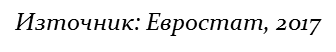 6/13/2018
НС, Комисия по здравеопазване. Кръгла маса на тема: Здравето на българите през 21 век – тенденции и  предизвикателства
Медицински сестри в някои европейски страни (2016)
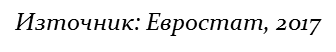 6/13/2018
НС, Комисия по здравеопазване. Кръгла маса на тема: Здравето на българите през 21 век – тенденции и  предизвикателства
Съотношение лекари/медицински сестри в някои европейски страни (2016)
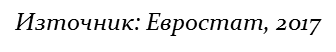 Почти изравненото съотношение лекари/сестри сериозно може да компрометира качеството на медицинска помощ
6/13/2018
НС, Комисия по здравеопазване. Кръгла маса на тема: Здравето на българите през 21 век – тенденции и  предизвикателства
Разпределение на лекарите по възрастови групи  (2016)
Близо 50% от лекарите са в пред-пенсионнна и пенсионна възраст
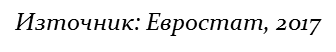 6/13/2018
НС, Комисия по здравеопазване. Кръгла маса на тема: Здравето на българите през 21 век – тенденции и  предизвикателства
Разпределение на медицинските специалисти по здравни грижи по възрастови групи  (2016)
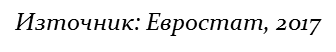 40% от работещите медицински специалисти  по здравни грижи са в пред-пенсионна  и пенсионна възраст
6/13/2018
НС, Комисия по здравеопазване. Кръгла маса на тема: Здравето на българите през 21 век – тенденции и  предизвикателства
Финансиране и национални програми
6/13/2018
НС, Комисия по здравеопазване. Кръгла маса на тема: Здравето на българите през 21 век – тенденции и  предизвикателства
Наблюдава се чувствително покачване на разходите за 15-годишен период –
от 882 200 000 лв. до 4 062 300 000 лв., или увеличение с 450%.
6/13/2018
НС, Комисия по здравеопазване. Кръгла маса на тема: Здравето на българите през 21 век – тенденции и  предизвикателства
Увеличението на разходите за функция „Здравеопазване“ е основно за сметка на увеличението на разходите на НЗОК – 707,7%. Разходите на общините и на републиканския бюджет не се променят съществено.
6/13/2018
НС, Комисия по здравеопазване. Кръгла маса на тема: Здравето на българите през 21 век – тенденции и  предизвикателства
Разпределение на здравноосигурителните плащания по видове(в хил. лева)
Увеличението на здравноосигурителните плащания основно е за сметка на увеличението на лекарствата – 300% при лекарствата за домашно лечение, и 250% при лекарствената терапия при злокачествени новообразувания. Темпът на нарастване на разходите за СИМП, ПИМП и МДД значително изостава през годините.
6/13/2018
НС, Комисия по здравеопазване. Кръгла маса на тема: Здравето на българите през 21 век – тенденции и  предизвикателства
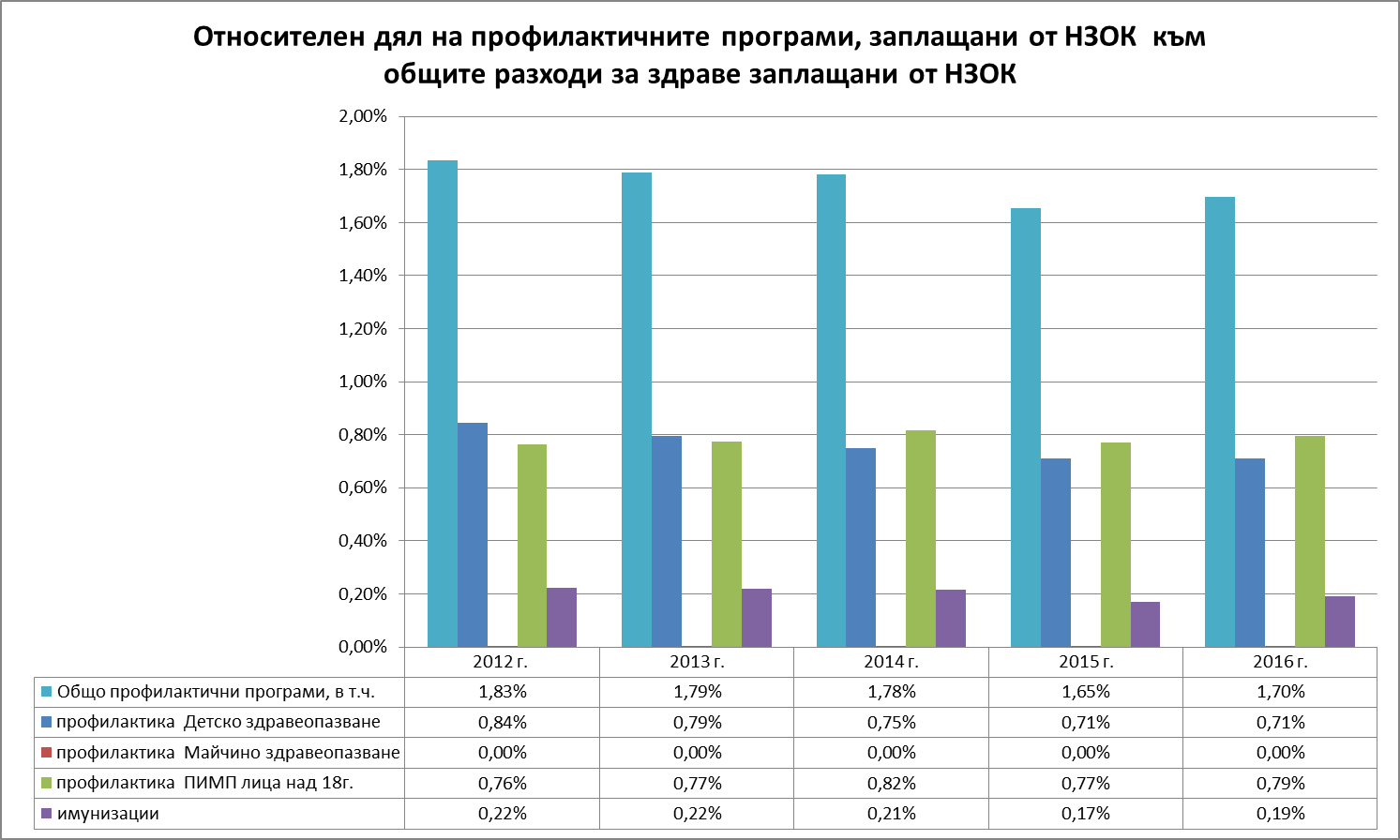 Наблюдава се изключително нисък дял на средствата, заделяни за профилактика спрямо общите разходи на НЗОК.
6/13/2018
НС, Комисия по здравеопазване. Кръгла маса на тема: Здравето на българите през 21 век – тенденции и  предизвикателства
Разходите за промоция, превенция и контрол на общественото здраве са малко над 20% от общите разходи по политиките на МЗ
6/13/2018
НС, Комисия по здравеопазване. Кръгла маса на тема: Здравето на българите през 21 век – тенденции и  предизвикателства
От графиката е видно, че има непрекъснато намаляване на средствата 
в областта на общественото здраве през годините.
6/13/2018
НС, Комисия по здравеопазване. Кръгла маса на тема: Здравето на българите през 21 век – тенденции и  предизвикателства
Проблеми при изпълнението на Програмите
Недостатъчно финансиране (често липса на финансиране), както и твърде късно предоставяне на определените финансови средства – обикновено в края на годината, като средствата трябва да се изразходят в рамките на 1-2 месеца. 
Това не води до ефективно изразходване дори на недостатъчните средства, които се обезпечават.
Изпълнението на Програмите няма системен, устойчив характер. 
Често дейностите се определят от експерти на средно управленско ниво без предварително широко обсъждане от всички нива на управлението и на изпълнението.
Няма изградени достатъчно ефективни механизми за мониторинг и оценка на изпълнението на програмите.
6/13/2018
НС, Комисия по здравеопазване. Кръгла маса на тема: Здравето на българите през 21 век – тенденции и  предизвикателства
Човешки ресурси в областта наобщественото здраве
През последните години щатната численост на персонала в РЗИ неколкократно е оптимизирана (намалявана), като през 2011 г. след обединението на РИОКОЗ с РЦЗ в единна структура, РЗИ от 3341 става с численост от 3005 щатни длъжности, а с последното изменение на Устройствения правилник на РЗИ през 2015 г. общата численост на инспекциите е редуцирана до 2500 щатни длъжности.
Тенденциите, свързани с намаляване на средствата на бюджетните програми и фонд „Работна заплата“, водят до непрекъснатото намаляване на числеността на работещите в областта на общественото здраве. 
Изключително ниското ниво на заплащане в областта на общественото здраве в сравнение с всички останали структури в системата на здравеопазването и други сектори, води до масов отлив на висококвалифицирани кадри.
6/13/2018
НС, Комисия по здравеопазване. Кръгла маса на тема: Здравето на българите през 21 век – тенденции и  предизвикателства
Национални центрове по обществено здраве
Горепосочените проблеми са валидни и за националните центрове в областта на общественото здраве – Национален център по обществено здраве и анализи, Национален център по заразни и паразитни болести, Национален център по радиобиология и радиационна защита, Национален център по наркомании. 
Необходими са изключително спешни мерки по посока на увеличаване на финансирането, с оглед задържането на квалифицирания персонал, а в по-дългосрочна перспектива и привличане на млади високообразовани кадри. 
Ако се запази сегашното положение, в рамките на следващите 5-10 години системата на общественото здравеопазване ще изпадне в затруднение да функционира и да изпълнява в пълен обхват своите задачи и дейности.
6/13/2018
НС, Комисия по здравеопазване. Кръгла маса на тема: Здравето на българите през 21 век – тенденции и  предизвикателства
Обучение и квалификация
След създаването на Факултетите по обществено здраве нивото на обучението на магистрите по медицина в областта на социалната медицина (обществено здраве) бе занижено, като цялото внимание бе насочено към развитие на магистърски програми по обществено здраве на специалистите по здравни грижи.
В програмите на студентите и специализантите по медицина в ниска степен са застъпени въпросите по епидемиология на неинфекциозните  заболявания и биостатистика, организация и управление на здравната система, здравна икономика, социология и медицинска етика. 
Намаляват специализантите по хигиена, социална медицина, което води до липса на подготвени специалисти в областта на общественото здраве.
Няма създадена основа за придобиване на практически опит за провеждане на скринингови проучвания, профилактични и промотивни програми сред студентите и специализантите, което липсва и в учебните програми на Висшите медицински училища
6/13/2018
НС, Комисия по здравеопазване. Кръгла маса на тема: Здравето на българите през 21 век – тенденции и  предизвикателства
Изводи
Здравно-демографското състояние на населението е от основно значение не само за благополучието на гражданите, но е и важен фактор за икономически растеж.
Настоящата демографска ситуация в България е резултат от продължително действие на множество фактори и влияния. Някои от тях са свързани с общи тенденции в демографското развитие на европейските страни, а други – със специфичните особености на историческото, икономическото и културното развитие на страната.
Демографските процеси в България се характеризират с трайна тенденция за намаляване броя на населението и на неговото застаряване. Основни причини за това са ниската раждаемост, нарастването на смъртността и емиграцията на значителна част от младите хора.
През последното десетилетие настъпват съществени промени във възрастовата структура на населението, повлияни от промените в раждаемостта, смъртността, средната продължителност на живота, миграцията, жизнения стандарт, политическите промени и др. 
Продължава процесът на демографско остаряване, характеризиращ се с незначително нарастване през последните  години на броя и дела на населението до 15-годишна възраст и увеличаване на дела на населението над 65 години – проблем, характерен и за другите страни членки на ЕС.
6/13/2018
НС, Комисия по здравеопазване. Кръгла маса на тема: Здравето на българите през 21 век – тенденции и  предизвикателства
Изводи
Общите разходи за здравеопазване нарастват трайно за последните 15 години. 
Тенденциите при здравно-демографските показатели не кореспондират с финансовите вложения в системата.
Причините за това са в две направления: недостатъчна ефективност на лечебната помощ (независимо от високото качество на медицинските услуги) и недостатъчно финансиране на профилактичните и здравно-промотивните програми 
По отношение лечебната помощ се наблюдават диспропорции в разходите по отделни сектори: средствата за лекарства и болнична помощ надвишават значително разходите за извънболнична помощ и медико-диагностични дейности, а броят на хоспитализациите непрекъснато нараства.
Терапевтичният процес е фрагментиран и не дава възможност за обратна връзка и проследяване на болния във всички етапи на лечение с цел осигуряване на дългосрочна и координирана грижа.
Финансирането не е обвързано с получените резултати.  
Цялата система е ориентирана предимно към лечебната дейност, наблюдават се негативни феномени, като изкуствено създаване на пазарни ниши (supply induced demand) без необходимите клинични доказателства и формиране на порочни кръгове.
6/13/2018
НС, Комисия по здравеопазване. Кръгла маса на тема: Здравето на българите през 21 век – тенденции и  предизвикателства
Заключение
През последните 20 години здравеопазването в България се развива в съответствие с приетите стратегически документи независимо от посочените недостатъци и несъвършенства. 
Предизвикателствата пред системата са свързани с необходимостта от оптимизация на разпределението на финансовите ресурси, при запазване на положителните тенденции в лечебната помощ: все още сравнително добър достъп до системата, намаляване на детската смъртност, модерна диагностика, лечение и лекарствена терапия, но с допълнителен акцент върху общественото здраве.  
Постигането на тази цел е възможно чрез прилагане на принципите залегнали в националната здравна стратегия, а именно приоритет на профилактичните и здравно-промотивни програми и политика на човешките ресурси в системата. 
Необходимо е интегриране на принципите и дейностите на общественото здраве в цялото общество посредством въвличане на сектори извън здравеопазването - здраве във всички политики.
Положителни промени по отношение на здравно-демографските показатели, разпространението на рисковите фактори, заболeваемостта и смъртността от основните заболявания могат да настъпят само след многогодишни устойчиви действия и усилия.
Отложеният във времето ефект от тези действия е причина общественото здраве да не е в достатъчна степен във фокуса на здравната политика.
НС, Комисия по здравеопазване. Кръгла маса на тема: Здравето на българите през 21 век – тенденции и  предизвикателства
6/13/2018
Инвестирането в общественото здраве е инвестиция в бъдещето с дългосрочна перспектива за здравето и благосъстоянието на българския народ
6/13/2018
НС, Комисия по здравеопазване. Кръгла маса на тема: Здравето на българите през 21 век – тенденции и  предизвикателства
Благодаря за вниманието
6/13/2018
НС, Комисия по здравеопазване. Кръгла маса на тема: Здравето на българите през 21 век – тенденции и  предизвикателства